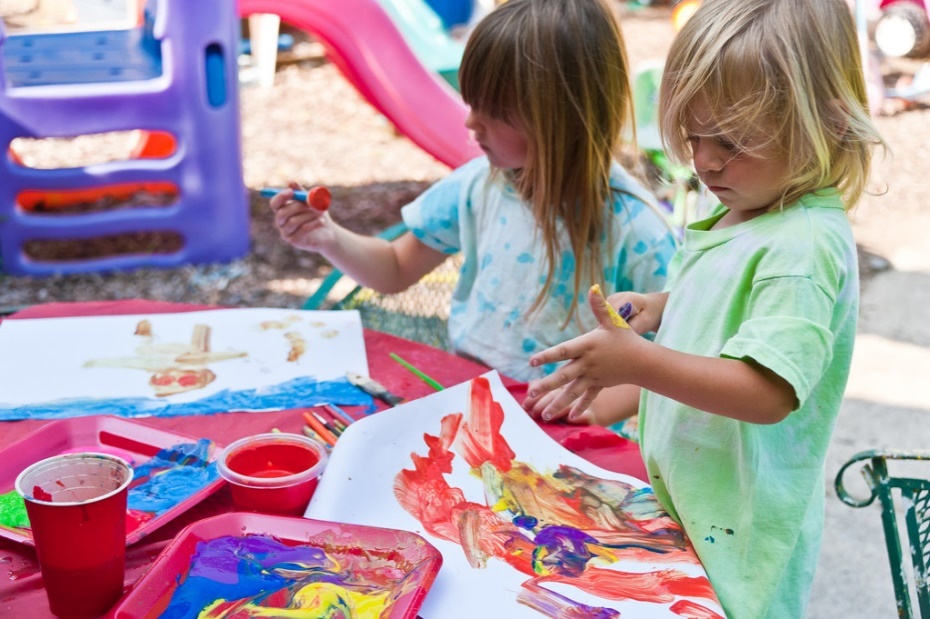 Expressive Arts and Design
Early Years Expectations: Reception
Educational Programme:
The development of children’s artistic and cultural awareness supports  their imagination and creativity. It is important that children have  regular opportunities to engage with the arts, enabling them to explore and play with a wide range of media and materials. The quality and  variety of what children see, hear and participate in is crucial for  developing their understanding, self-expression, vocabulary and ability  to communicate through the arts. The frequency, repetition and depth  of their experiences are fundamental to their progress in interpreting  and appreciating what they hear, respond to and observe.
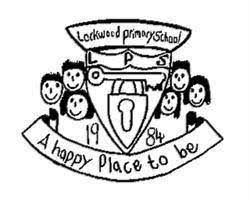 1
2
Early Years Expectations: Reception
Expressive Arts and Design | Creating with Materials
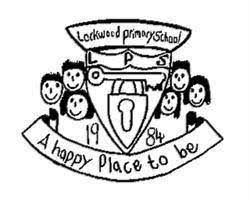 3
Early Years Expectations: Reception
Expressive Arts and Design | Being Imaginative and Expressive
Early Learning Goal: Expressive Arts and Design | Being Imaginative and Expressive
Children at the expected level of development will:
Invent, adapt and recount narratives and stories with peers and their teacher;
Sing a range of well-known nursery rhymes and songs; Perform songs, rhymes, poems and stories with others, and – when appropriate – try to move in time with music.
Progression towards the Early Learning Goal	Progress in other areas of Being Imaginitive curriculum – Reception
R+	By the end of the Summer term and to be year 1 ready children should be able to… 
Singing:	Singing:
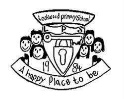 Able to sing a song / rhyme that has been taught – pitch and melody matching  appropriate to the age of the child
Able to perform a simple poem (as part of a group), able to follow the rhythm of the  poem
Invent own simple songs and rhymes – based on known versions
Sing a known song  to an audience
Musical Knowledge and Skills:
Know the names of key musical instruments available to them –  maraca, tambourine and  triangle
Listen to a range of music and begin to compare it – ‘they sound a bit  similar because they both have lots of quiet sounds’.
Begin to know types of music which they like (e.g. pop, classical, Jazz)
Able to make own simple repeating compositions (clapping / body  percussion / instrument)
Musical Knowledge and Skills:
Able to copy a simple beat pattern X X - - X – including with instruments
Able to play an allocated instrument(s) as part of a planned musical composition
Dance:
Able to move in time with music to partake in a simple dance routine, with repetitive  dance motifs
Imaginative Narrative:
Use free choice props and small world artefacts to create or adapt a narrative or story,  mirroring some vocabulary, or themes from the stories they have experienced.
As part of a group, invent or adapt a known story to create a new narrative
Dance:
Create own simple dance motifs in response to music – using props /  costumes as appropriate
Imaginative Narrative:
Can retell a story to an audience, using simple prompts /  reminders if required
R=	By the end of the Spring term children should be able to…
Singing:
Singing:
Able to pitch match in simple call and response tasks
Able to sing taught songs with melody matching
With support, adapt simple songs and rhymes 
Perform a known rhyme  to an audience
Musical Knowledge and Skills:
4
5
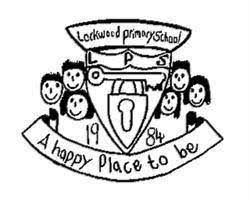 Reception Tracking Support
Our curriculum is the progression model. If the curriculum is well planned and progressive – and children learn the planned curriculum,  then they are making progress – they know and remember more. As such, our tracking for children across is early years is simple… are  they learning the planned curriculum? And if not, at what point are they up to?
A child who is learning the planned curriculum as expected would simply follow:
Using this methodology, a child who enters reception with typical levels of knowledge and  skill expected for their age would be baselined as N2+ (meeting the demands of the N2  curriculum). Children who are not displaying age appropriate skills can be assessed at any  point on the scale opposite. In essence, each ‘grade’ represents a term’s worth of  curriculum content. The OFSTED – and school - expectation is that most children who enter  below, but not significantly below, should catch up with good teaching.